Design of biocontrolled pesticides based on detrimental insects trehalase inhibition
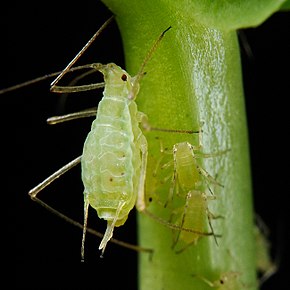 11/02/2020
Virgile Neyman
Promoteur : Dr. Catherine MichauxCo-promoteur : Pr. Frédéric Francis
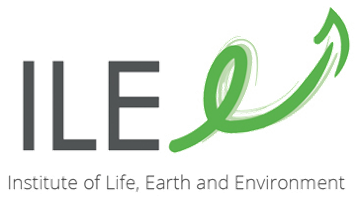 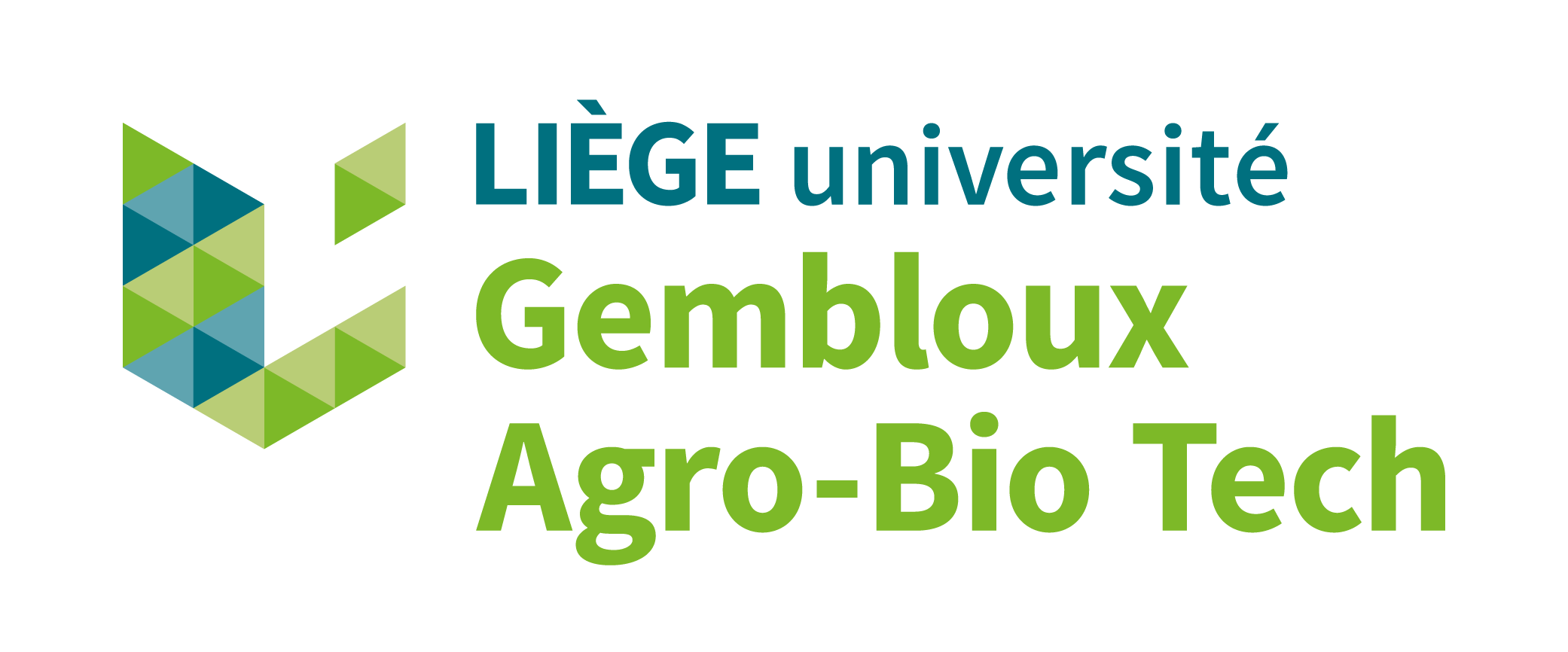 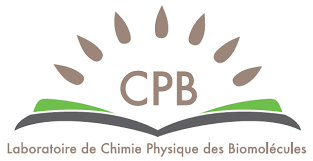 Project
Biochemical function
Work plan
Context
Context
Up to € 1,3 billion /year
Insecticids market in EU
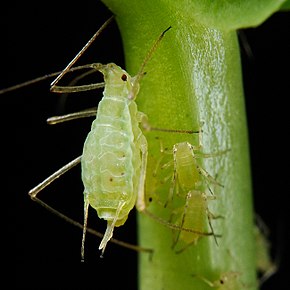 Most commonly fought against with neonicotinoids and pyrethrinoids
However these compounds have a huge damaging impact on :
Acyrthosiphon pisum 
Or « Pea aphid »
Environment
Human health
Cases of resistances
Hayo M. G. Van der Werf, 1996. Agriculture, Ecosystems and Environment n°60.
I. Baldi, et al, 2013. Inserm : Editions EDP Sciences (ISSN: 1264-1782)
S.P. Foster, et al, 2013. SCI.
1
Work plan
Context
Biochemical function
Project
Project
Formulation of new insecticides targeting and disrupting the insects biochemical functions.
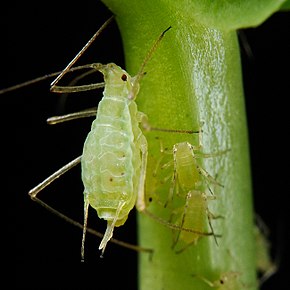 Aim of the project
Now
Targeting a specific biochemical function
Central nervous system
Action mode
Insects (useful), vertebrates, mammals 
(Human being)
Affected species
A.pisum
Silva, M. C. P., Terra, W. R., & Ferreira, C, 2004. Insect Biochemistry and Molecular Biology, 34(10). 
Sparks, T.C., & Nauen, R., 2015. Pesticide Biochemistry and Physiology.
2
Project
Work plan
Context
Biochemical function
Biochemical function studied
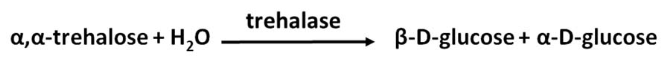 Inhibition of the trehalase activity leading to a dysfunction in the life-sustaining biological systems of the target insects
For the human being :  trehalase is only required for the degradation of ingested trehalose
Investigations on trehalase inhibitors are limited but show various results
Shukla, E., Thorat, L. J., Nath, B. B., & Gaikwad, S. M, 2014. Glycobiology, 25(4).
Thompson, S.N., 2003. Advances in Insect Physiology.
3
Biochemical function
Project
Context
Work plan
Work plan
4 steps - WP
Purification of Trehs from A.pisum (WP1)
Inhibition tests on Trehs from A.pisum (WP3)
Characterization of Trehs from A.pisum (WP2)
Inhibition tests on Trehs from useful insects (WP4)
4